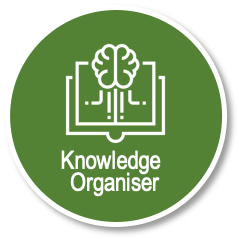 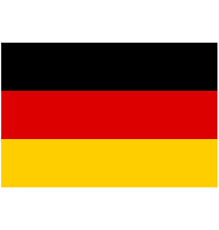 Unit 5 Core Structures
10 to Learn
Kick-Ass words [1]
These words hate verbs and when we use them, they always kick the verb to the end of the phrase. Look at phrases A, B, E, F and H for examples.
Kick-Ass words [2]
If you start the sentence with a Kick-Ass word, then you follow this pattern:  KICK –ASS..................VERB, VERB........................
Weil es sonnig ist, werde ich Tennis spielen.
Während ich Hausaufgaben mache, höre ich Musik.
FOOD, DRINK AND EATING OUT
German
Year 9
Term 3
Endon High School
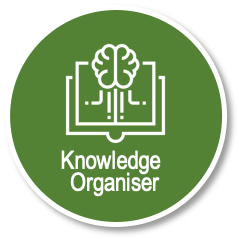 UNIT 5 VOCAB: FOOD, DRINK AND EATING OUT [1]
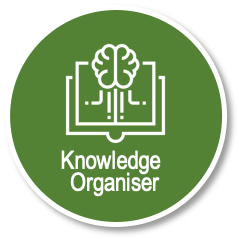 UNIT 5 VOCAB: FOOD, DRINK AND EATING OUT [2]
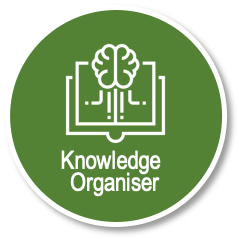 UNIT 5 VOCAB: FOOD, DRINK AND EATING OUT [3]